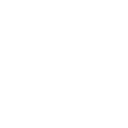 Experiencia docente en un curso a distancia.
Nivel Licenciatura y área humanística
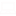 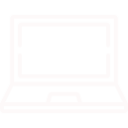 Mtro. Arturo Puente Lomelín
Psic. Aarón Rubén Quintanar Palacios,
Lic. Lourdes Carreón Miranda
Facultad de Psicología, UNAM. 2020
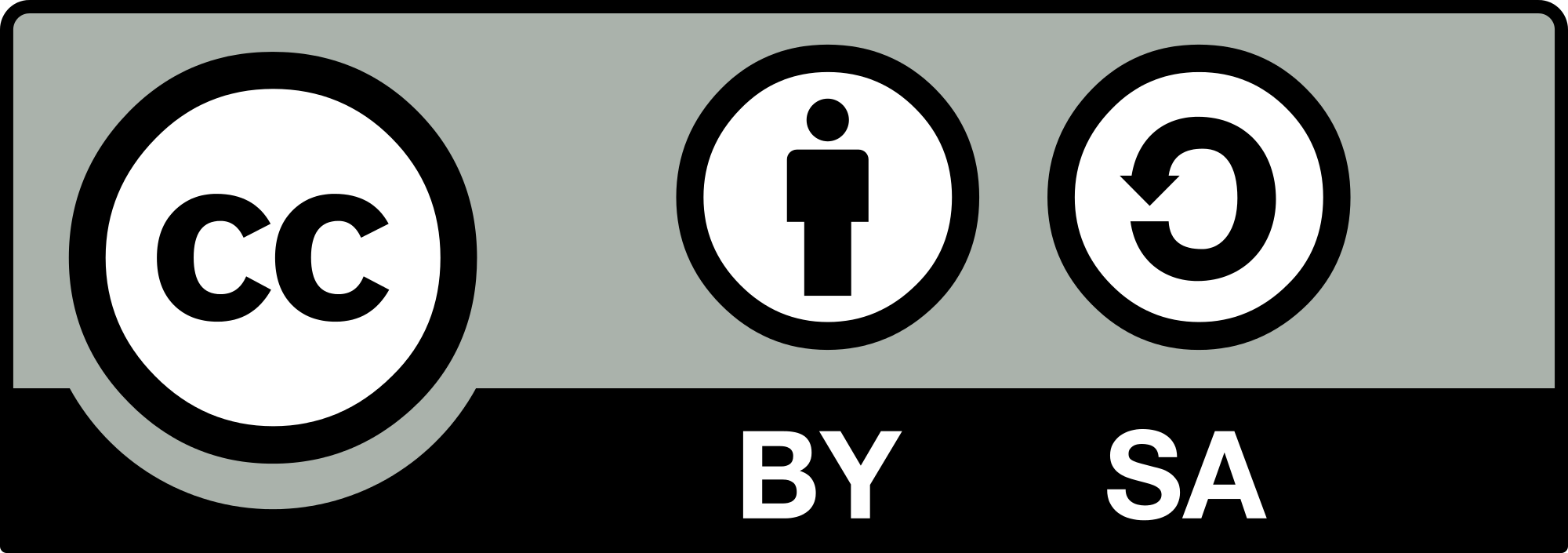 Introducción
2
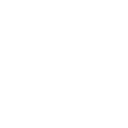 Con motivo de la pandemia de COVID-19 surge la necesidad de implementar cursos emergentes a distancia. 
Lo anterior obligó de manera inesperada a que el docente se sumergiera en el conocimiento de las nuevas tecnologías disponibles, replantear y adaptar el proceso de enseñanza-aprendizaje en un tiempo muy limitado. Sin embargo, nosotros tuvimos la fortuna de implementar material de apoyo a la docencia basado en TIC’s de manera experimental en un curso presencial previo a la pandemia.
El siguiente trabajo es producto de la adaptación de esa experiencia a las nuevas condiciones docentes, donde la clase se desarrolló en línea bajo el formato de seminario guiado y como estudio de caso.
3
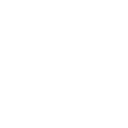 A continuación compartimos los resultados de nuestra experiencia  docente en línea y bajo el modelo de enseñanza-aprendizaje  utilizando  herramientas TIC tales como Moodle institucional y ZOOM.
Con ese propósito exponemos las ventajas, desventajas y oportunidades identificadas en cuanto a las herramientas utilizadas y el impacto que este proceso tuvo en el personal involucrado.
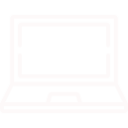 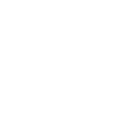 Ventajas del curso a distancia
4
4
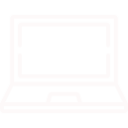 Desventajas del curso a distancia
5
5
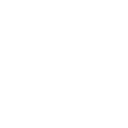 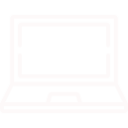 Retos del curso a distancia
6
6
Conclusiones.
7
7
Sin duda,  para los docentes de recién ingreso el proceso para impartir clases en línea habrá sido de menor dificultad que para aquellos que tienen una antigüedad importante en la docencia presencial. Seguramente tendrían más facilidad  para el uso de  las TIC  y al mismo tiempo, menos posibilidades para enriquecer el programa oficial tomando en cuenta la experiencia profesional y las consecuencias actuales y a futuro que tiene el COVID-19.
Por otra parte cabe destacar  que el tiempo de trabajo dedicado a este proceso ha rebasado por mucho lo convencional, por lo que es  necesario que las instituciones educativas garanticen la  retribución  que los docentes por asignatura merecen bajo las condiciones presentes y presenciales a futuro.
La educación en línea ha puesto de relieve  la tendencia del alumnado por el aprendizaje repetitivo y memorístico, convirtiendo en un reto la promoción de la lectura, análisis de información, para el bienestar físico y psíquico (emocional, cognitivo, comportamental) y social.
En nuestro caso, contar con una planeación didáctica, el diseño instruccional, materiales didácticos previos, así como la plataforma Moodle institucional,  previo nos facilitó entrar de lleno a la docencia en línea.
Además, la participación de los alumnos en la elaboración de una bitácora por sesión, nos ofreció la retroalimentación al proceso. Consecuentemente actualizamos y adaptamos el programa oficial, la secuencia y materiales  de apoyo al uso de las TIC, para que finalmente, superen la  realidad que exige un sobreesfuerzo sinérgico entre instituciones, docente, alumnos y sociedad.
8
8